RECAP!
Which a-e or o-e split digraph word fits?
I like to eat chocolate c_____.
My dog likes to eat b_____.
Let’s play a g_____ of football.
Go and get the skipping r____.
Yesterday we looked at the split digraph e-e. The e-e make the same sound as ee, even though there is a letter between them. Can you read these words?
Eve  Steve    Pete

these   swede

theme   extreme   delete

athlete    Chinese
Real or Alien words? Can you spot any e-e words?
cleam

extreme

complete
key

huppey

speet
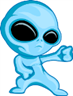 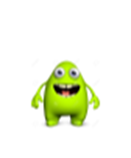 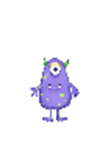 Noughts and Crosses
For this game you will need two players or two teams.

The aim of the game is to get three right answers in a row. 
You need to decide who is noughts and who is crosses. 
Take it in turns to read a word and put a nought or a cross if you get it right.
If you read the word wrongly, leave the word blank.
The first person to get three in a row wins!!
Have another go, recapping split digraphs
Now it’s time for some handwriting.